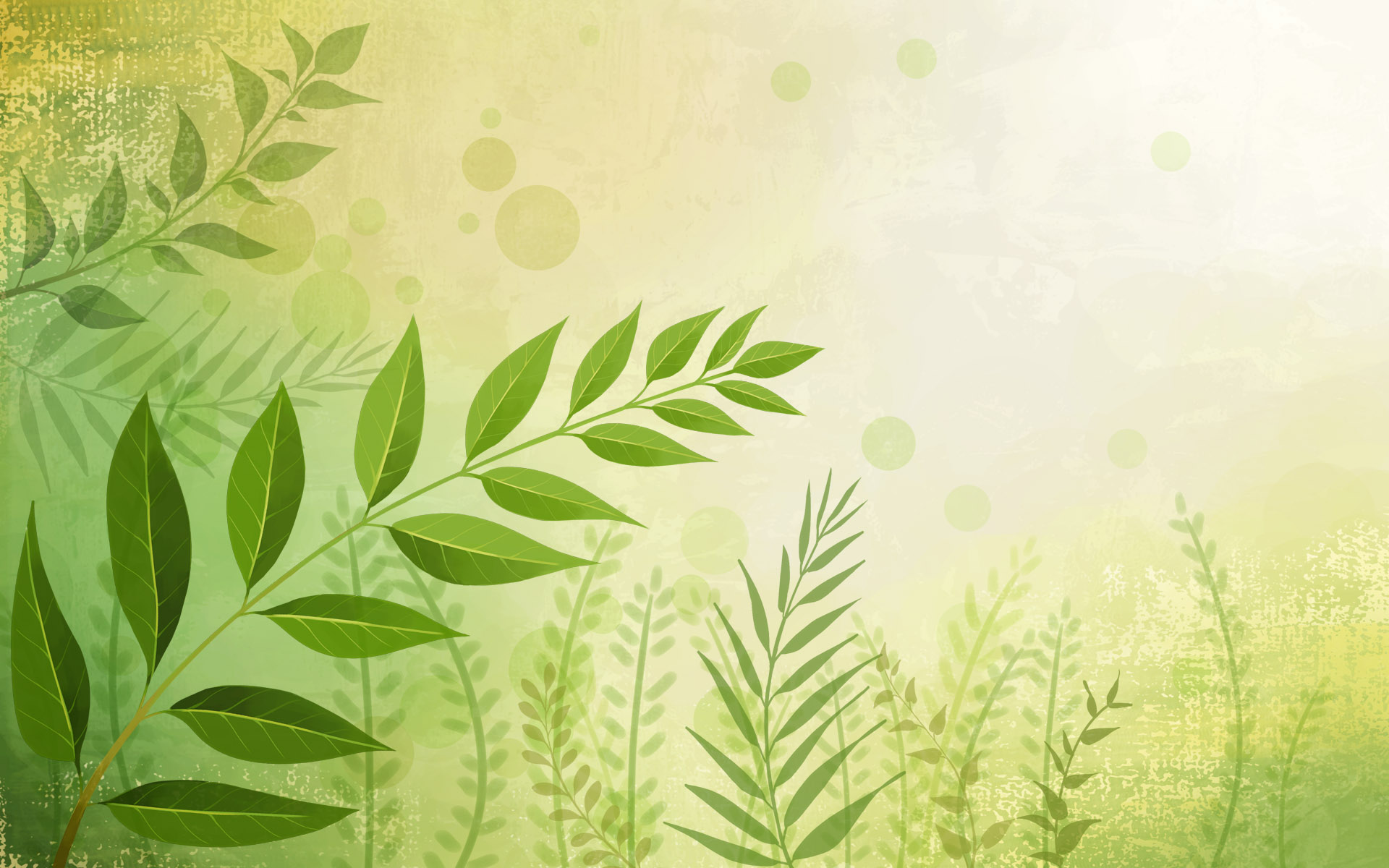 «Что созрело в огороде?»
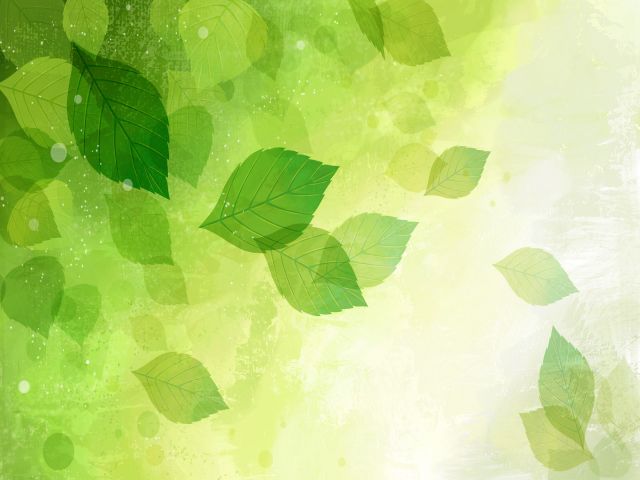 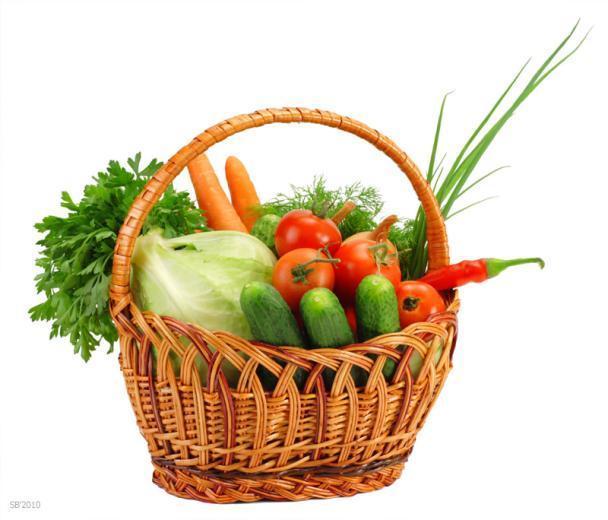 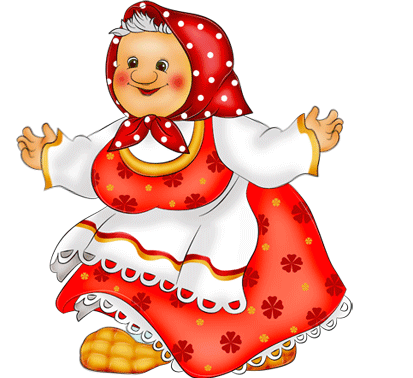 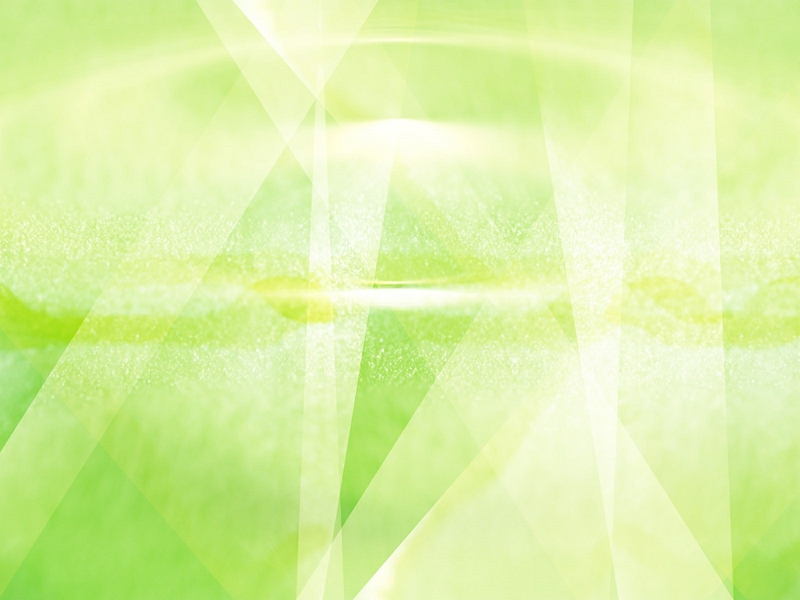 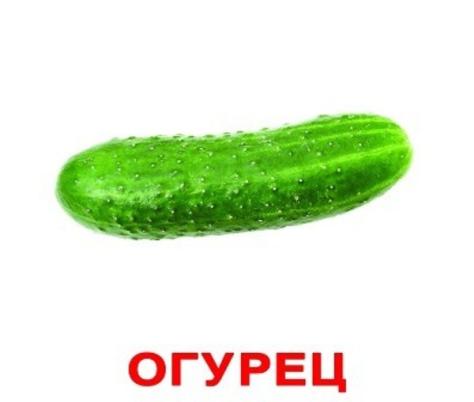 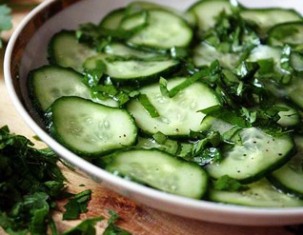 ОГУРЕЧНЫЙ САЛАТ
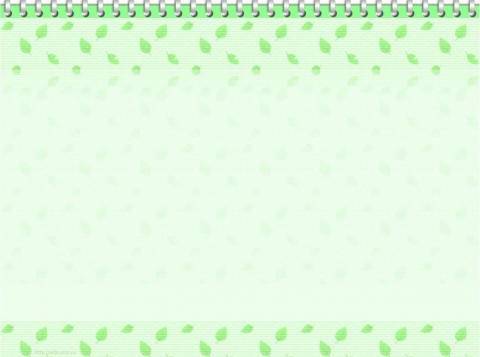 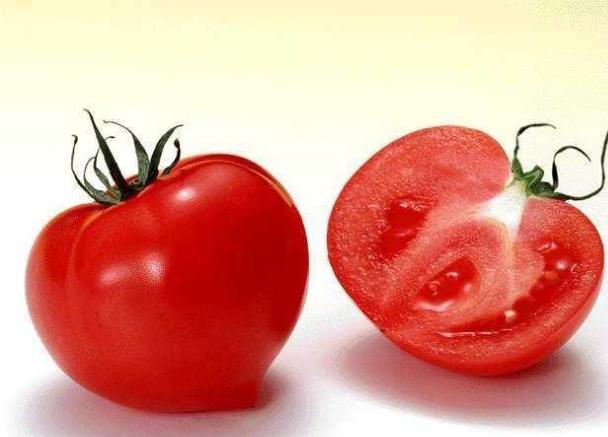 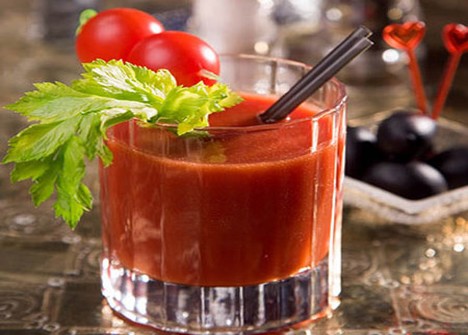 ТОМАТНЫЙ СОК
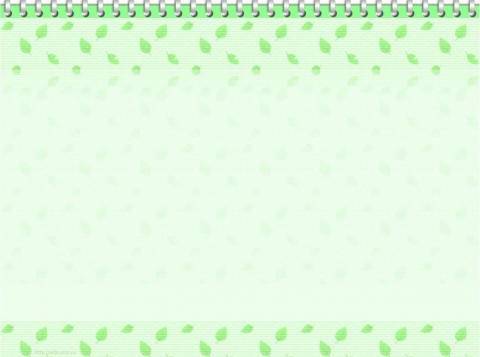 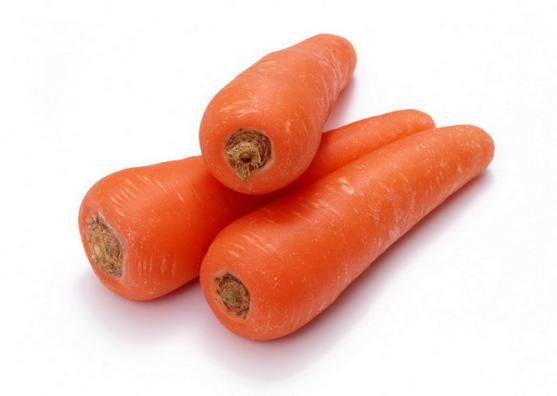 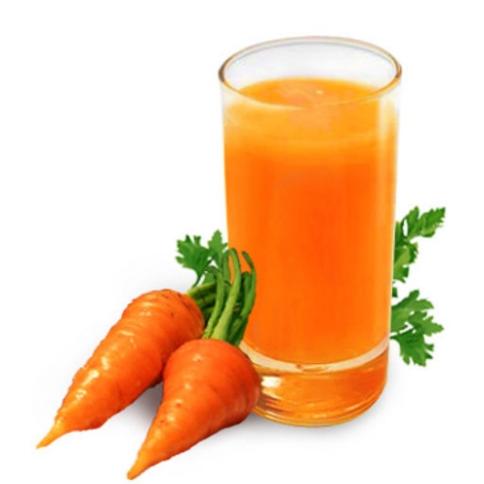 МОРКОВНЫЙ СОК
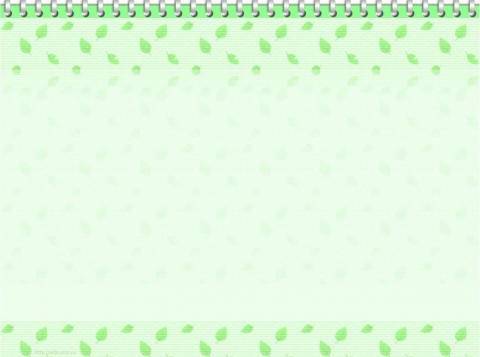 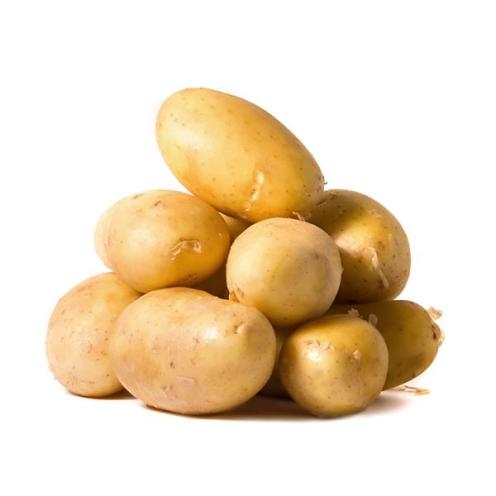 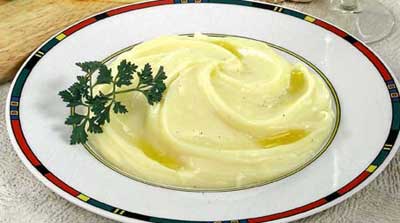 КАРТОФЕЛЬНОЕ  ПЮРЕ
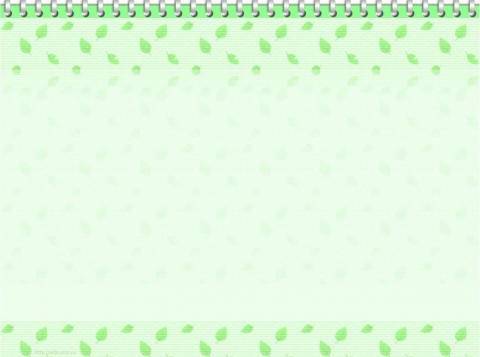 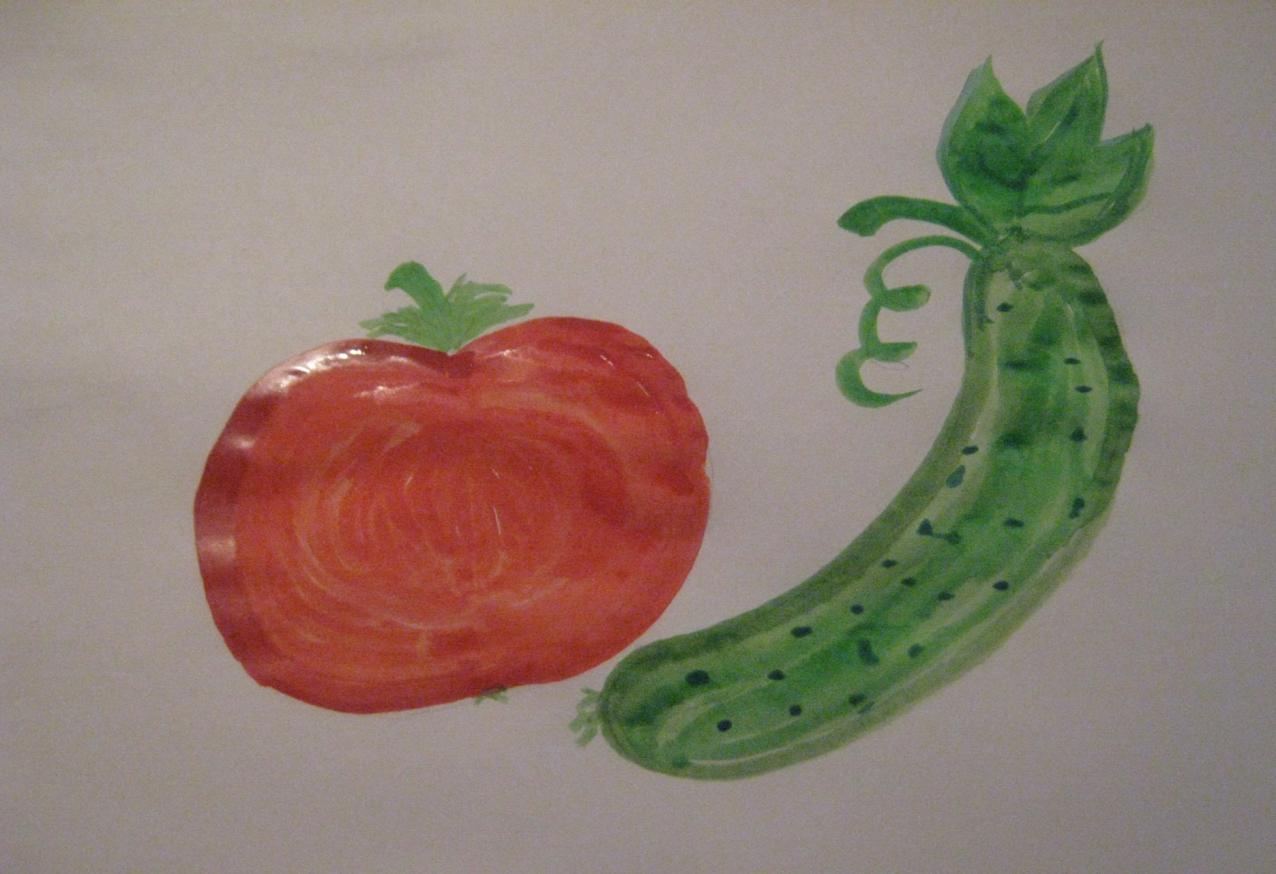 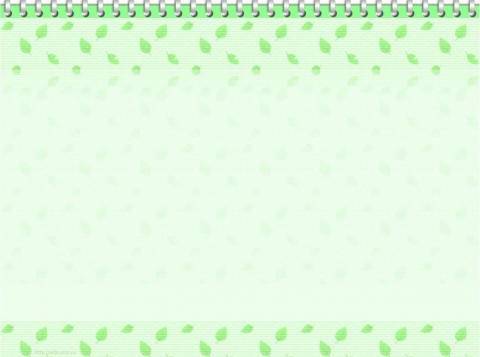 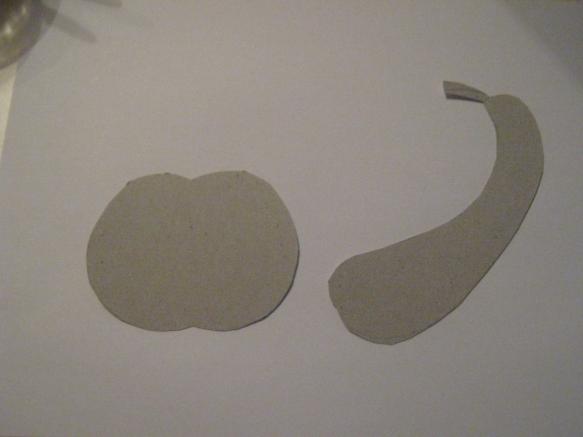 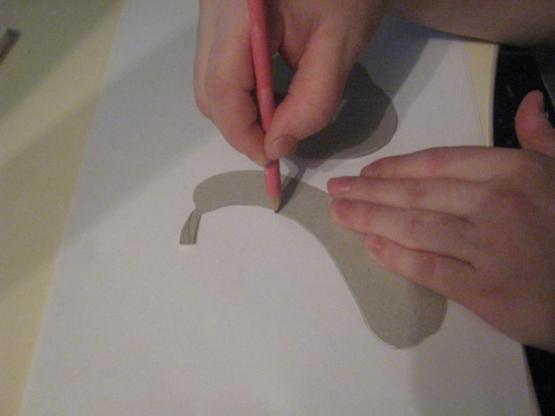 Шаблоны помидора и огурца кладем в центр листа и обводим легким нажимом карандаша
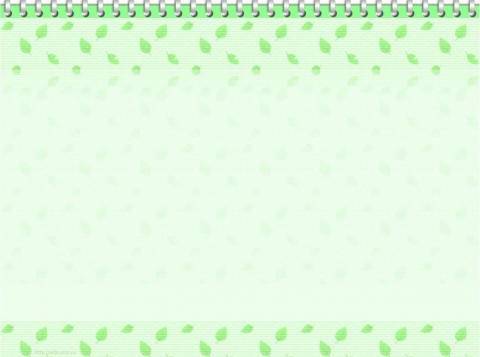 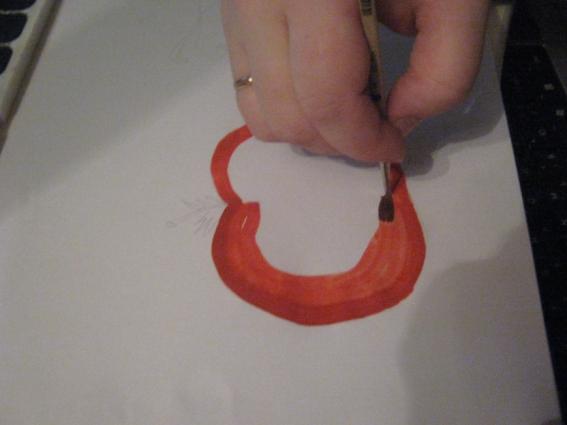 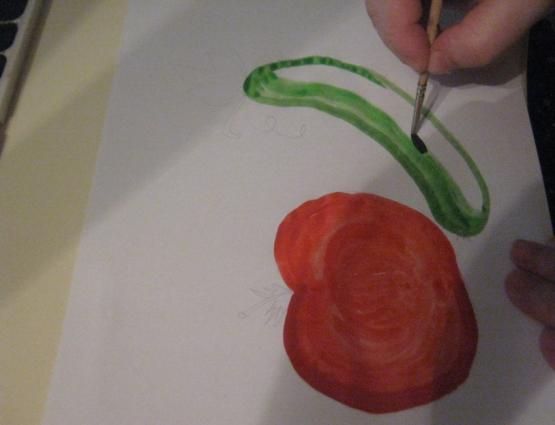 Закрашиваем помидор полукруглыми линиями
Закрашиваем огурец длинными прямыми линиями
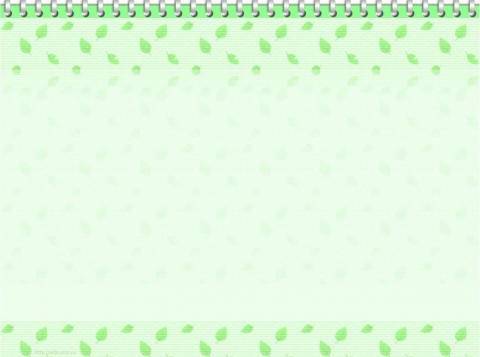 Спасибо за внимание!
презентацию подготовила                                                                                                                                      воспитатель Фомина И.А.                                                                                                                     по материалам из сети интернет